Кто живёт на лугу?
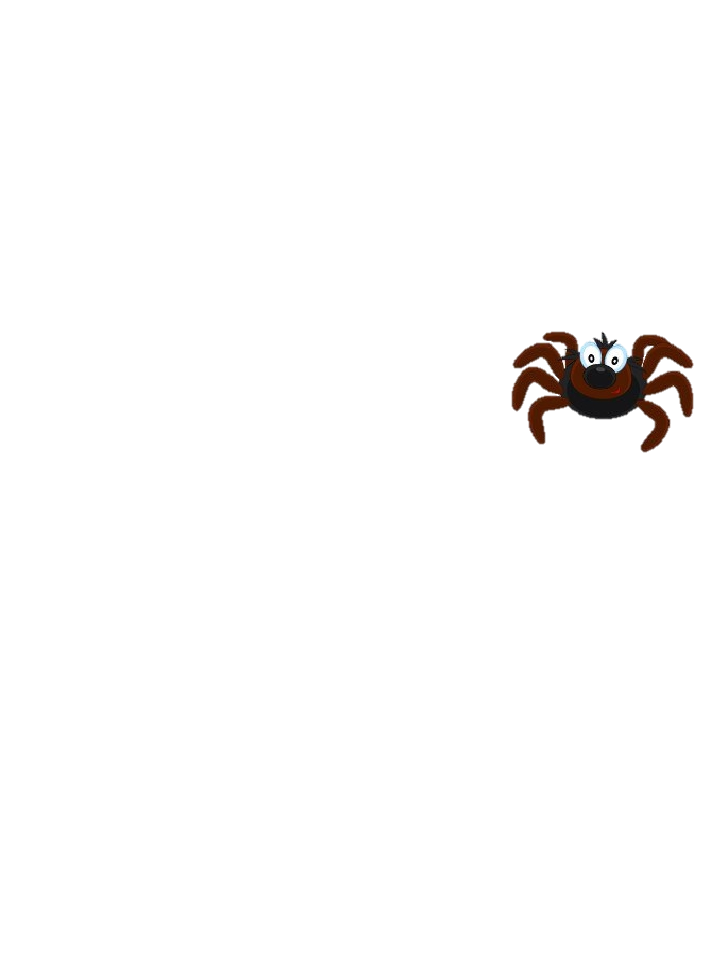 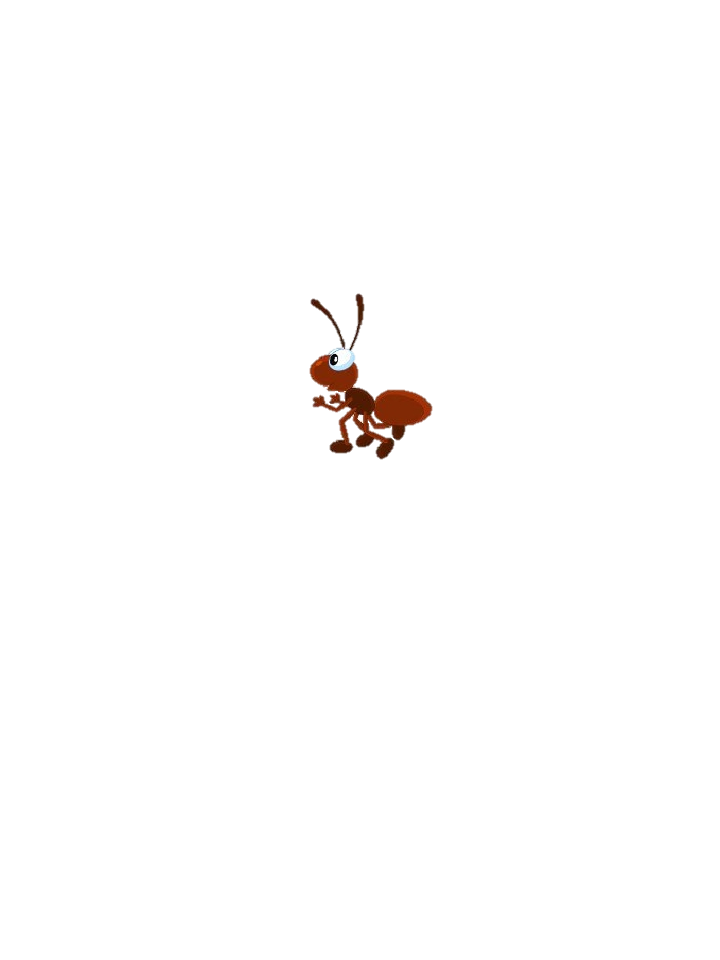 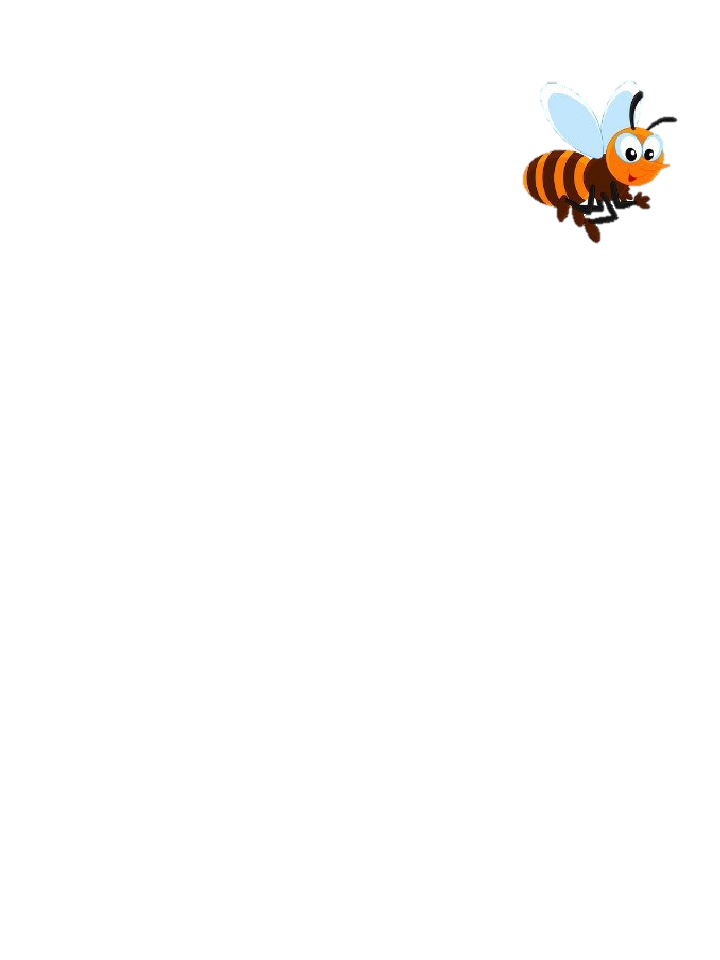 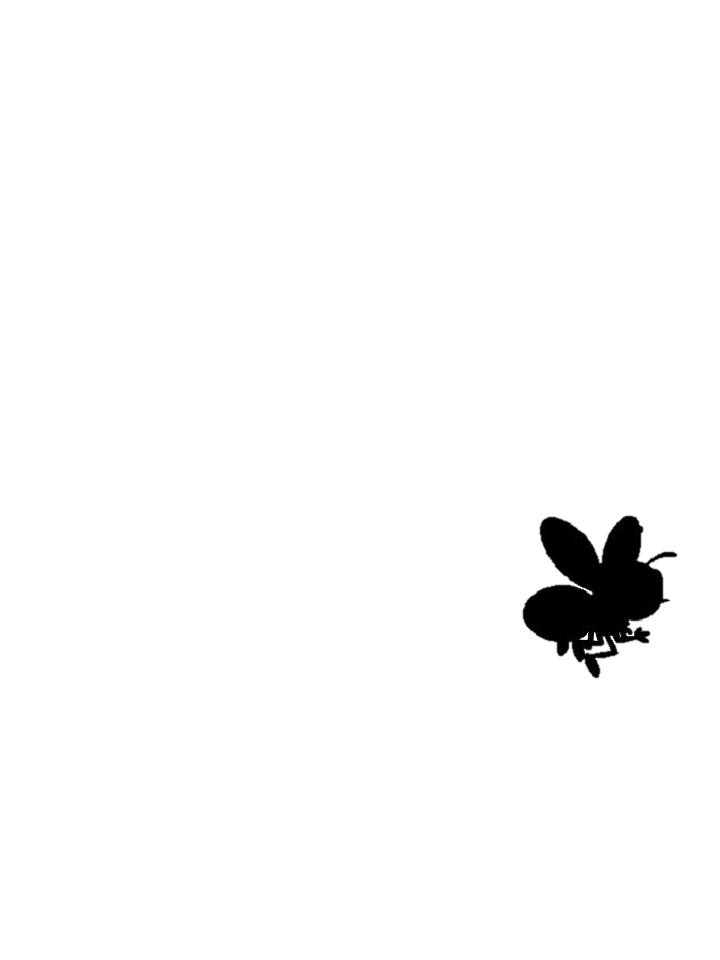 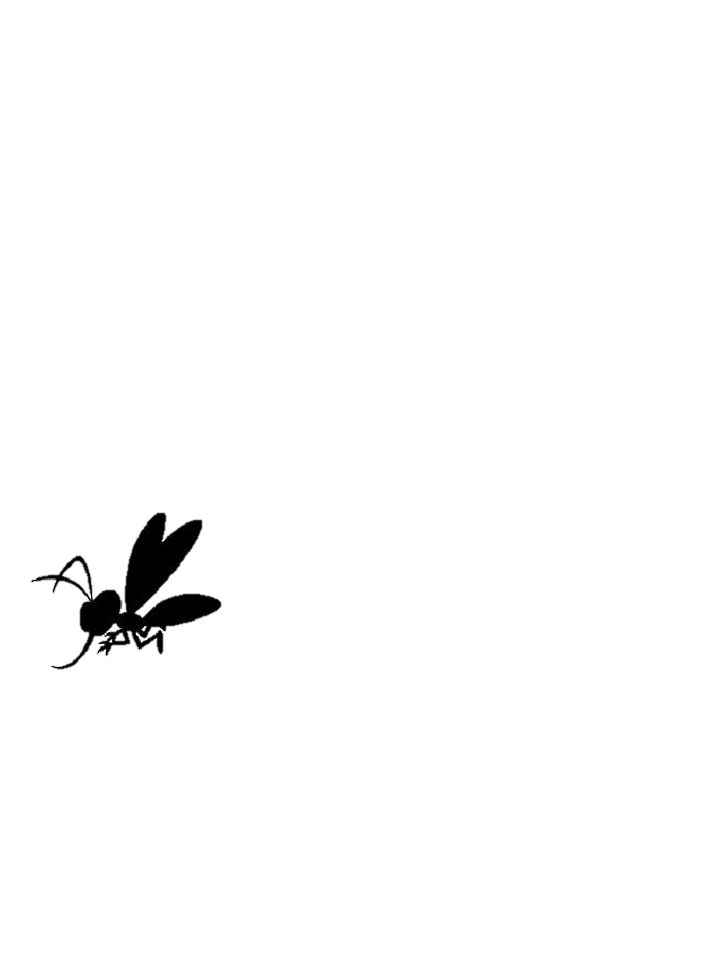 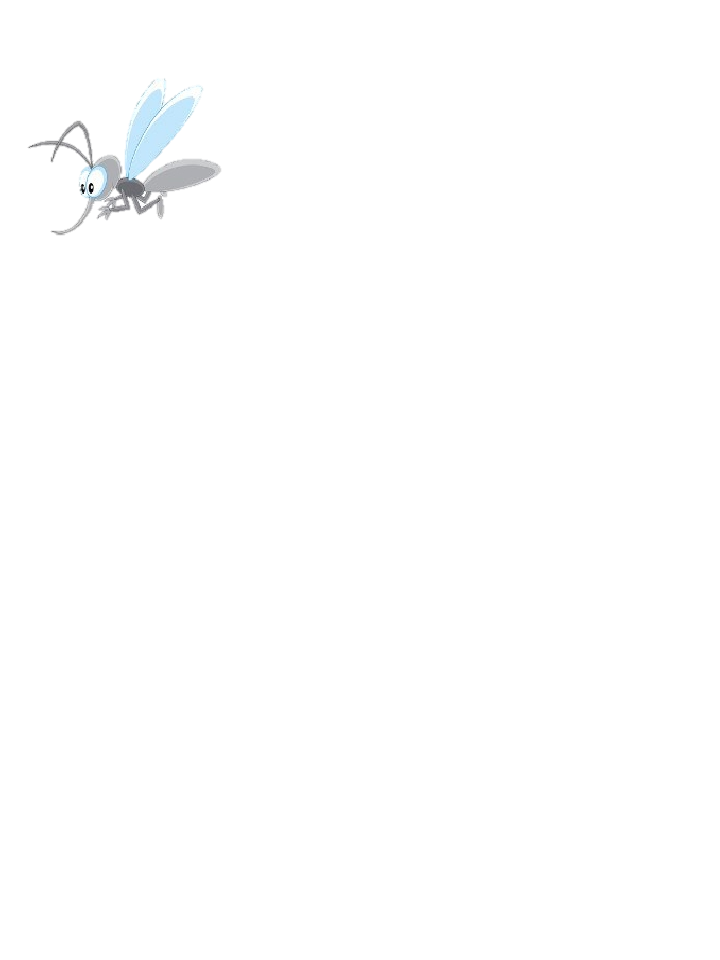 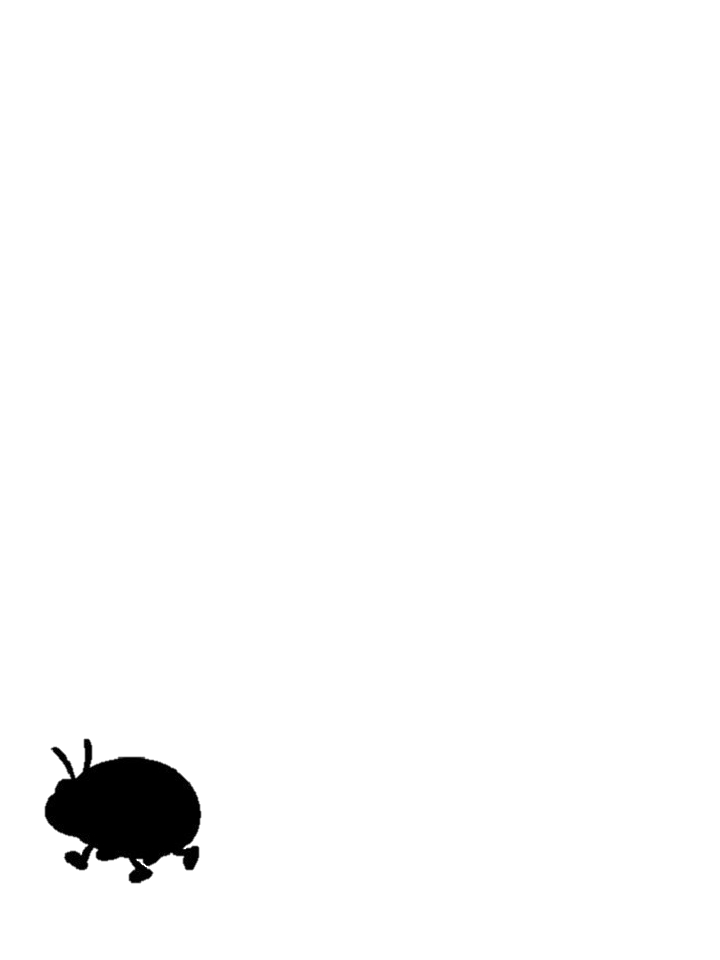 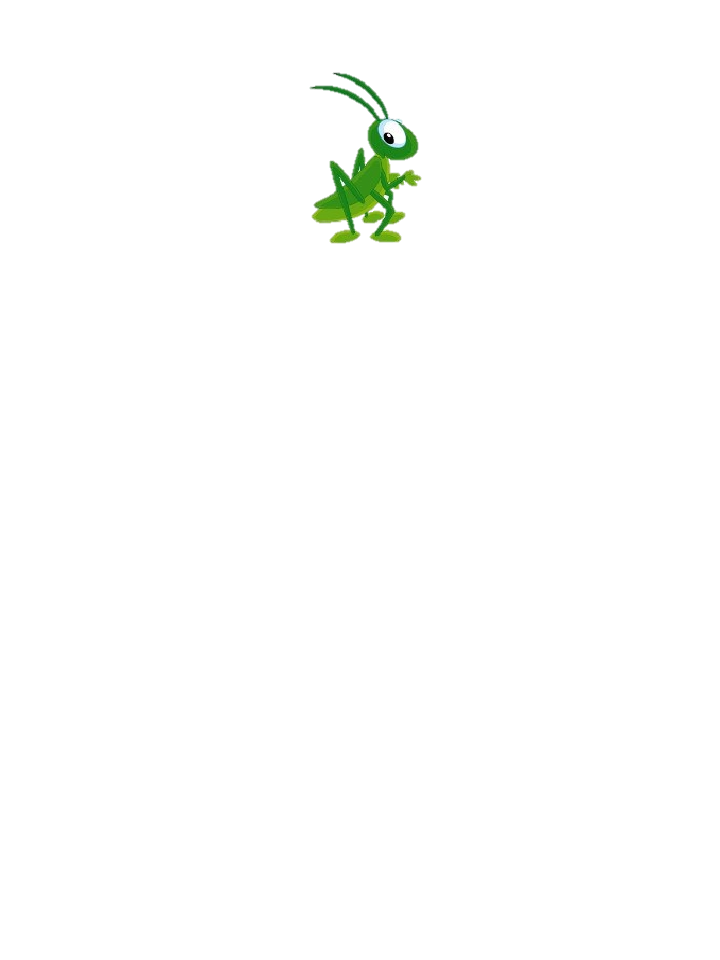 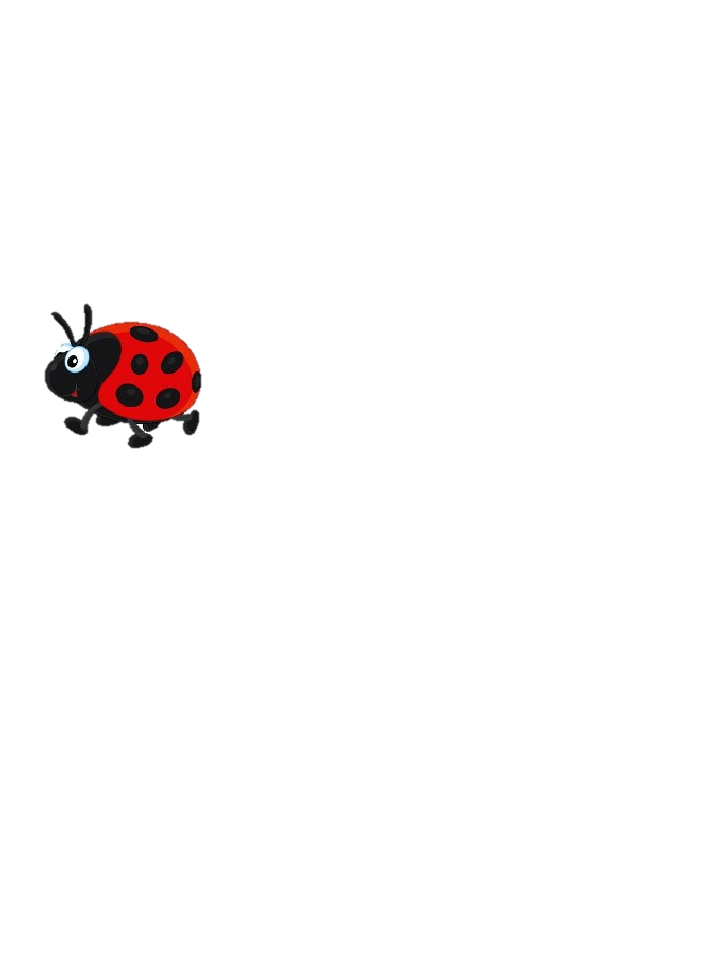 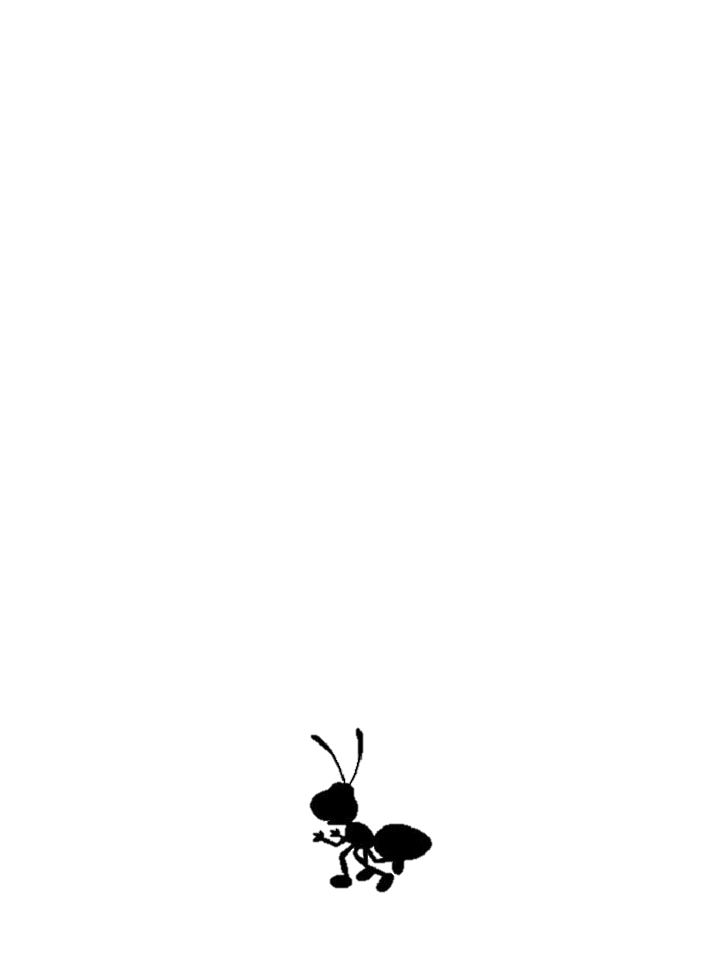 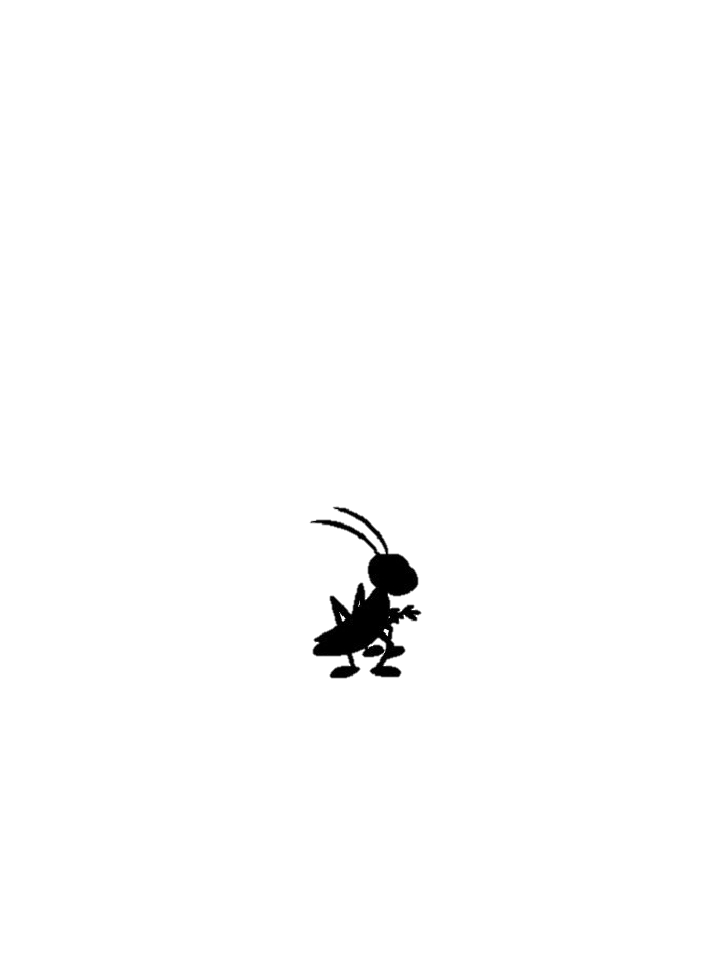 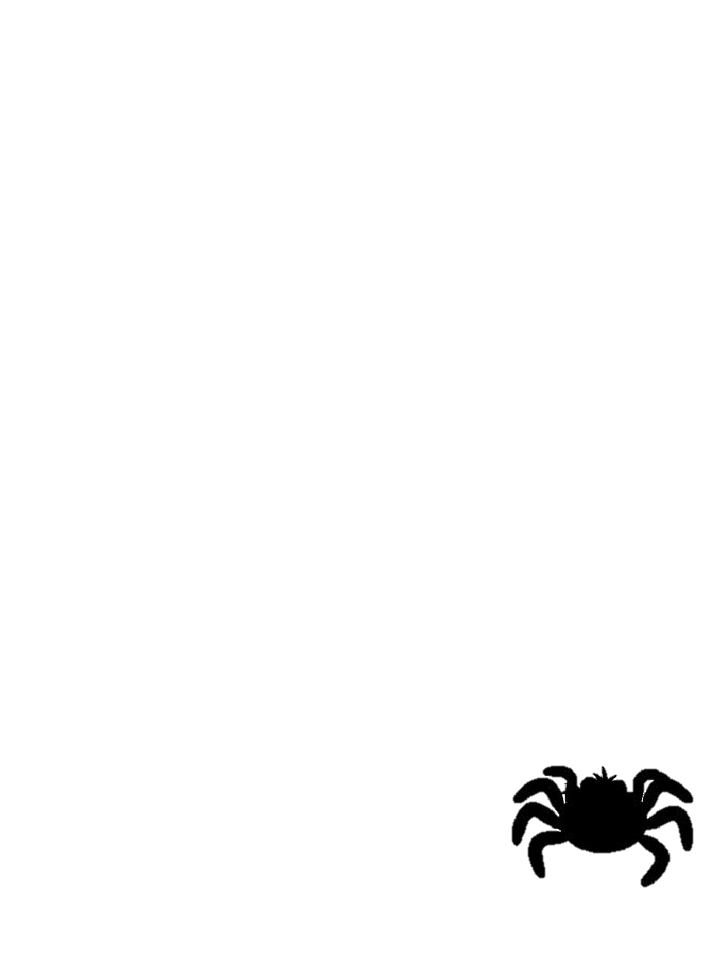 Ты чемпион по поиску насекомых!
Играть снова